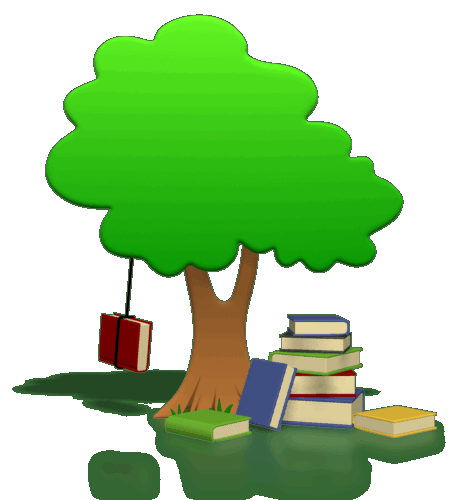 الوحدة السابعة            الأعداد الكلية إلى الملياراتWhole Numbers to Milliards
سنتعلم في هذه الوحدة قراءة وكتابة وتمثيل الأعداد إلى مليارات، والمقارنة والترتيب ، والتقريب واستخدام البيانات.
يمكن التعبير عن العدد 136272134 بطرق مختلفة
الأعداد الكلية إلى الملايين
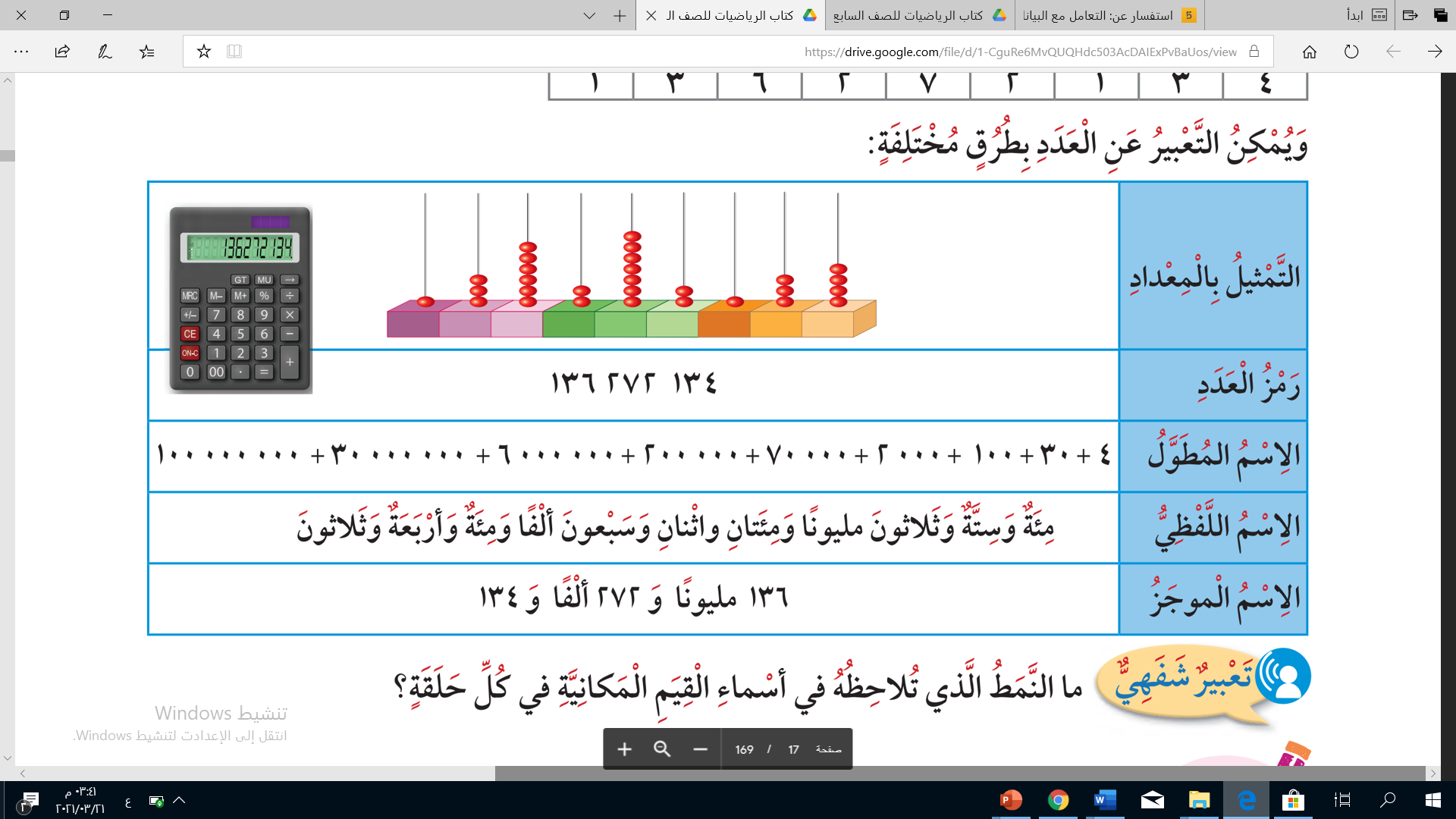 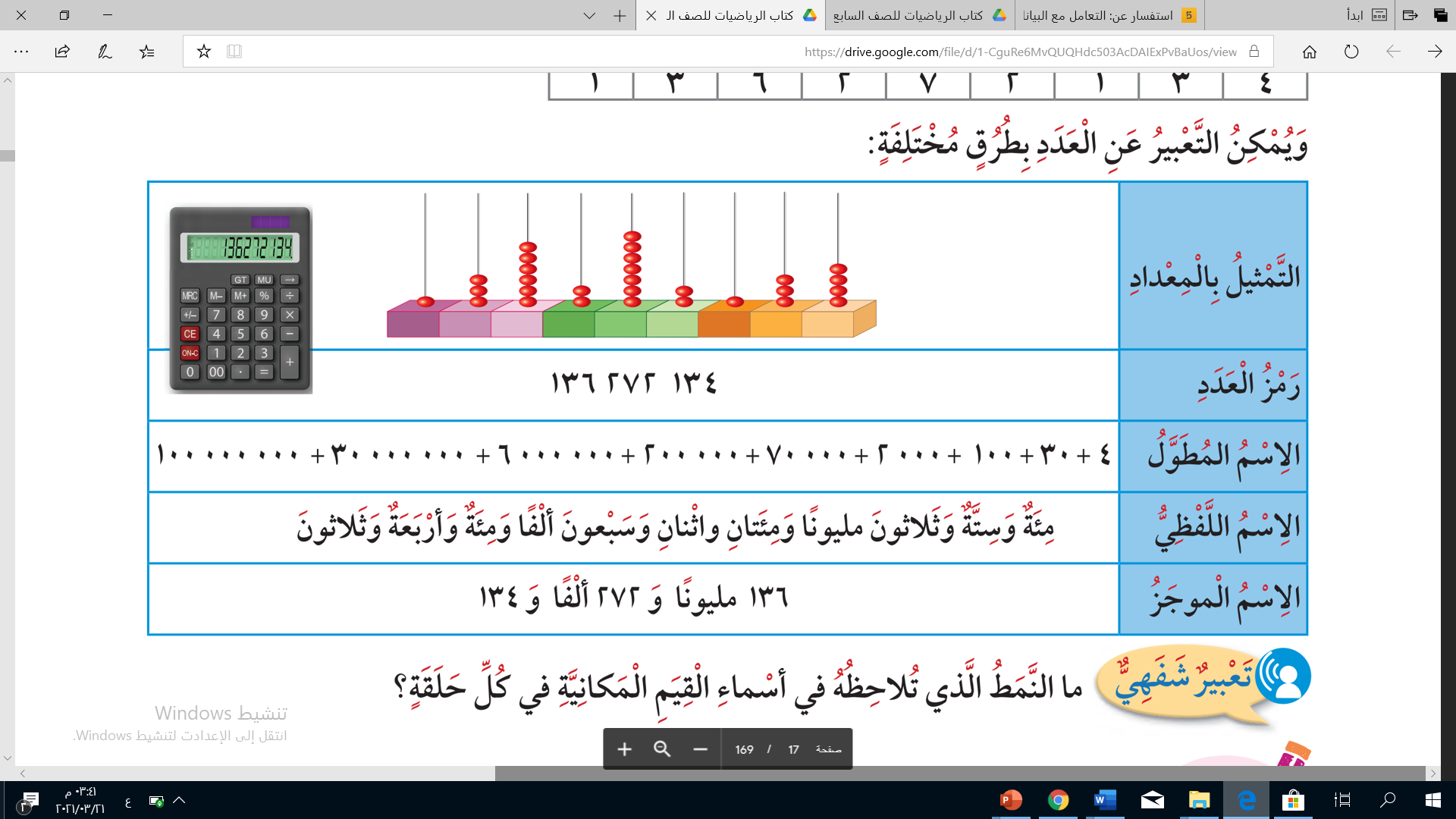 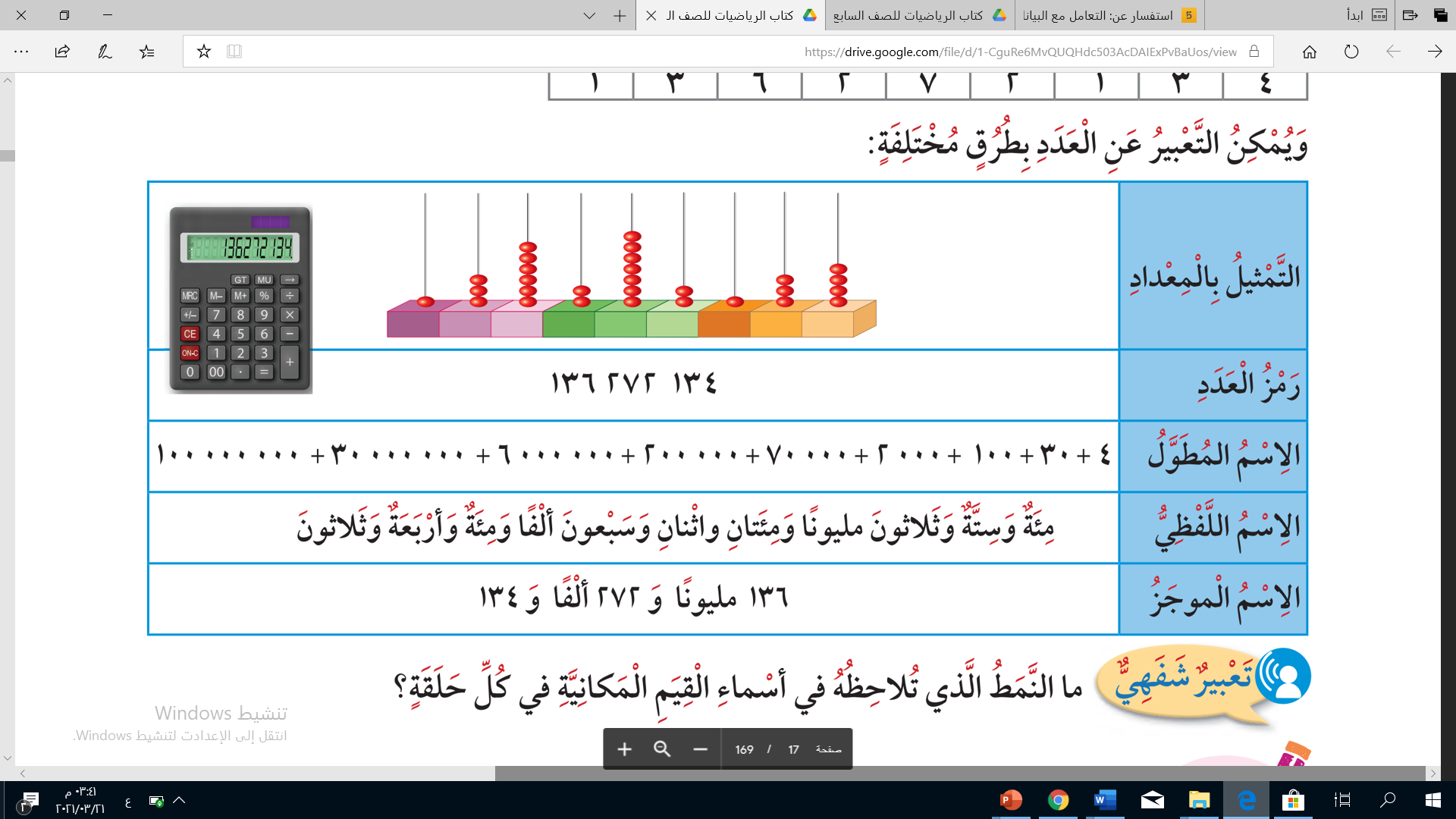 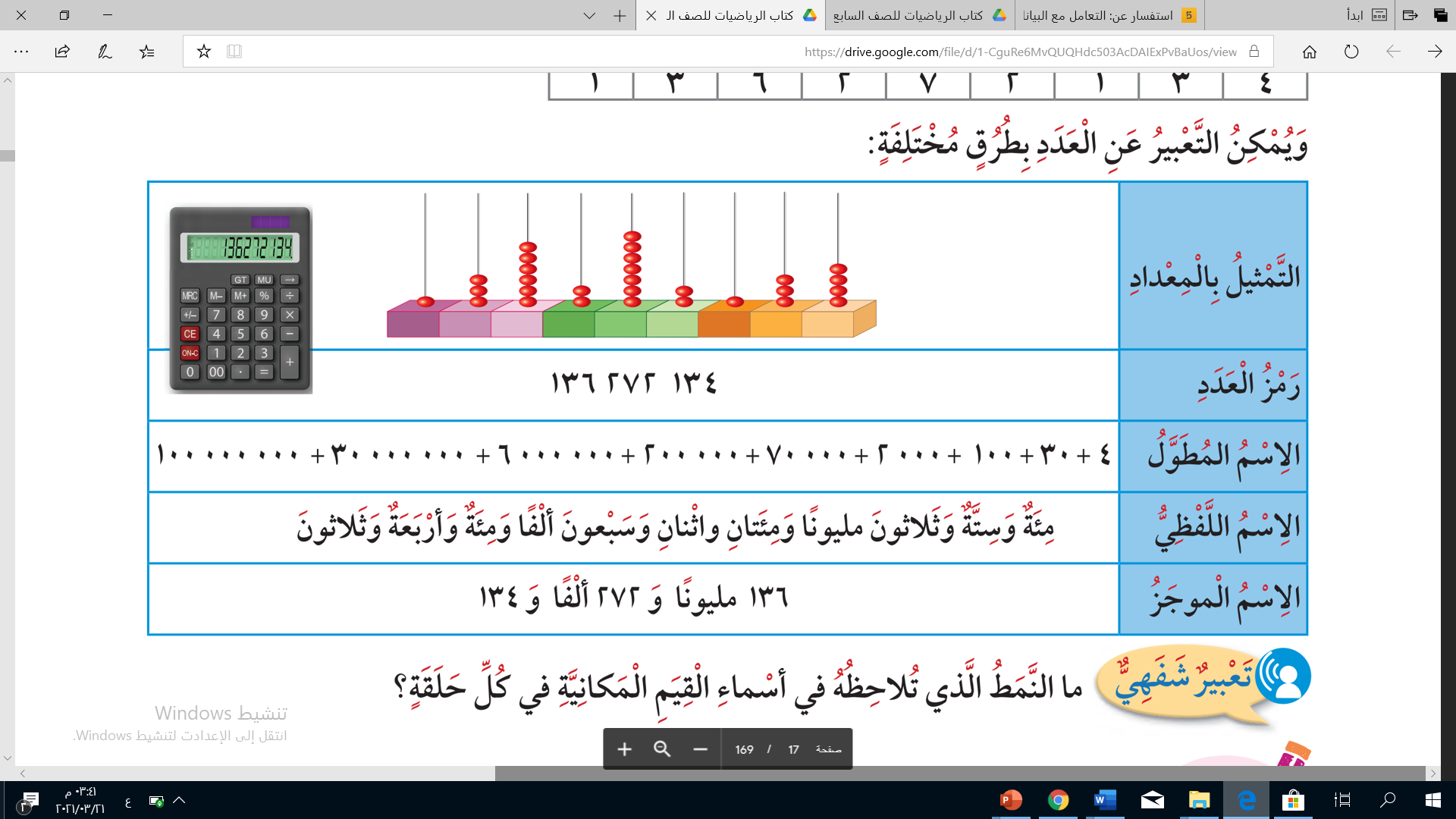 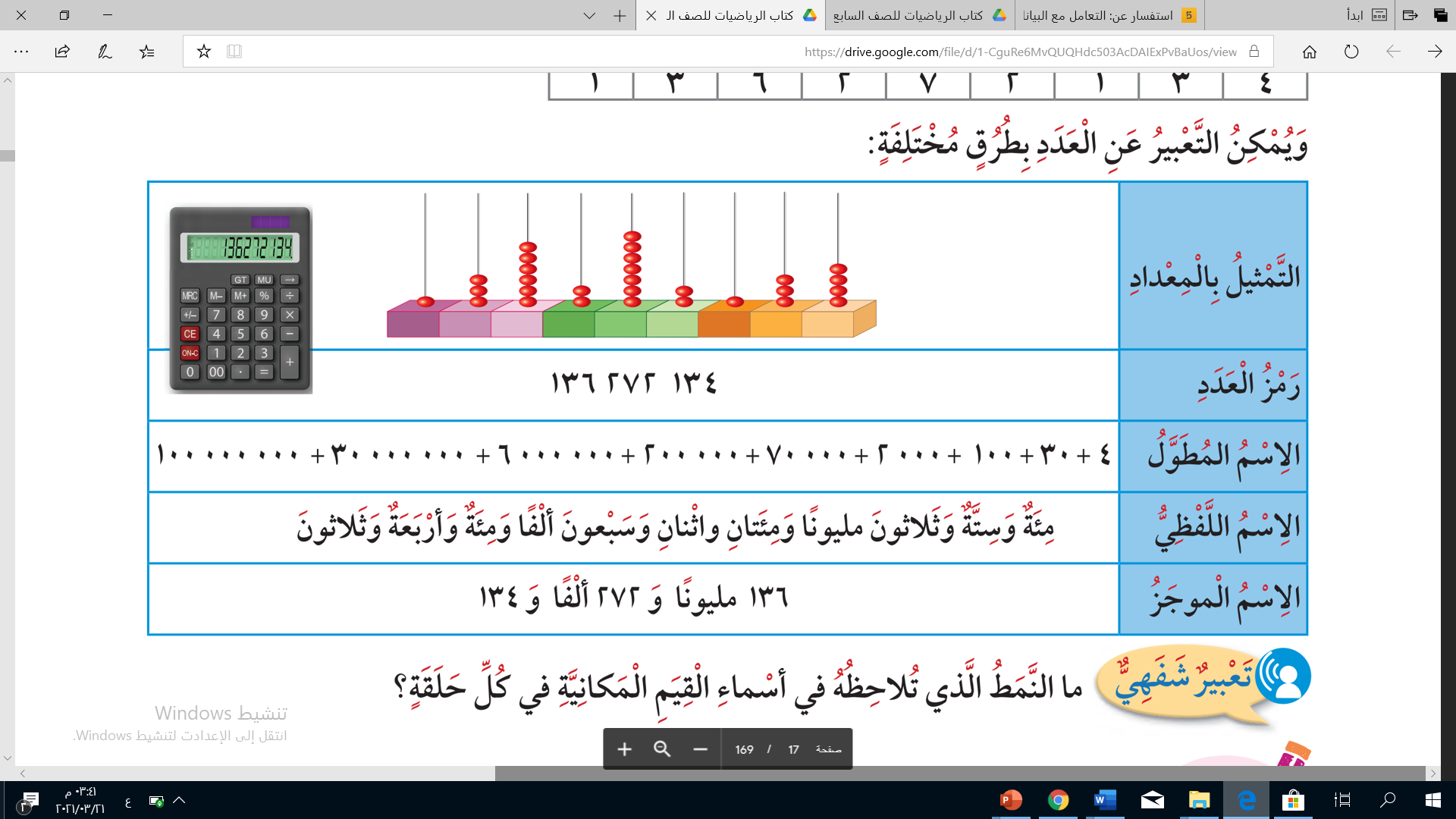 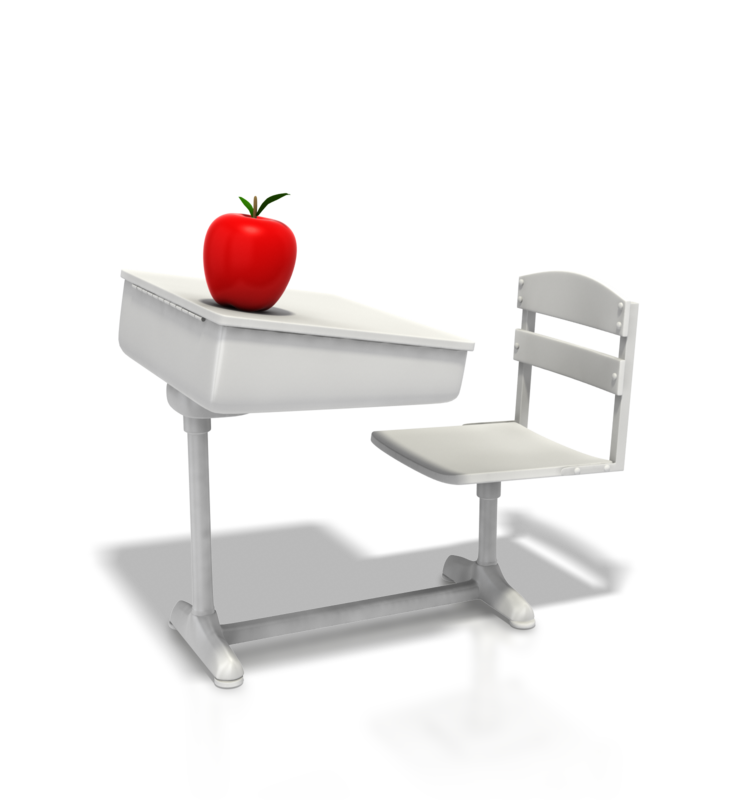 الأعداد الكلية إلى المليارات
1مليار=1000000000
يمكن التعبير عن العدد 1373541278 بطرق مختلفة
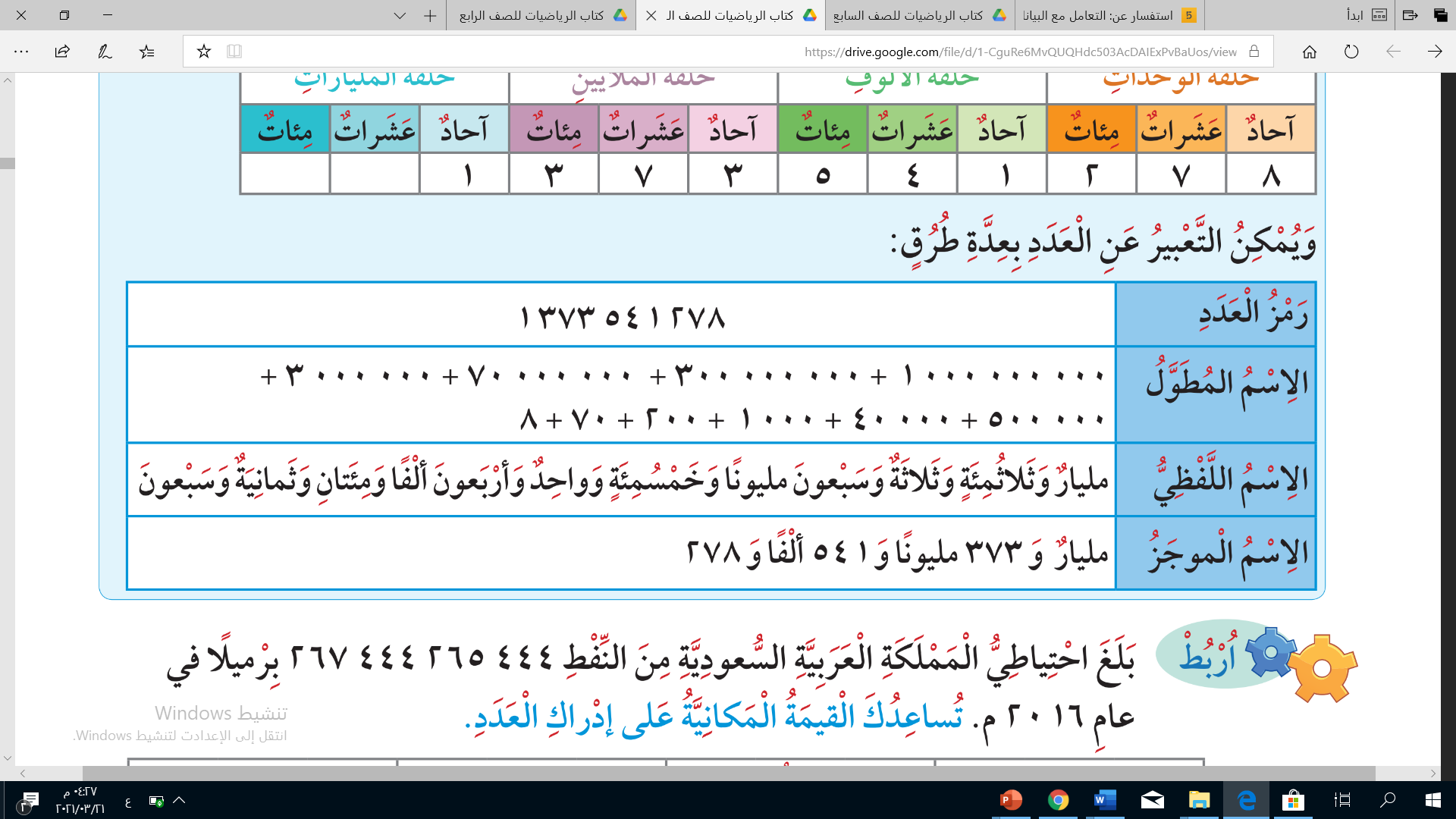 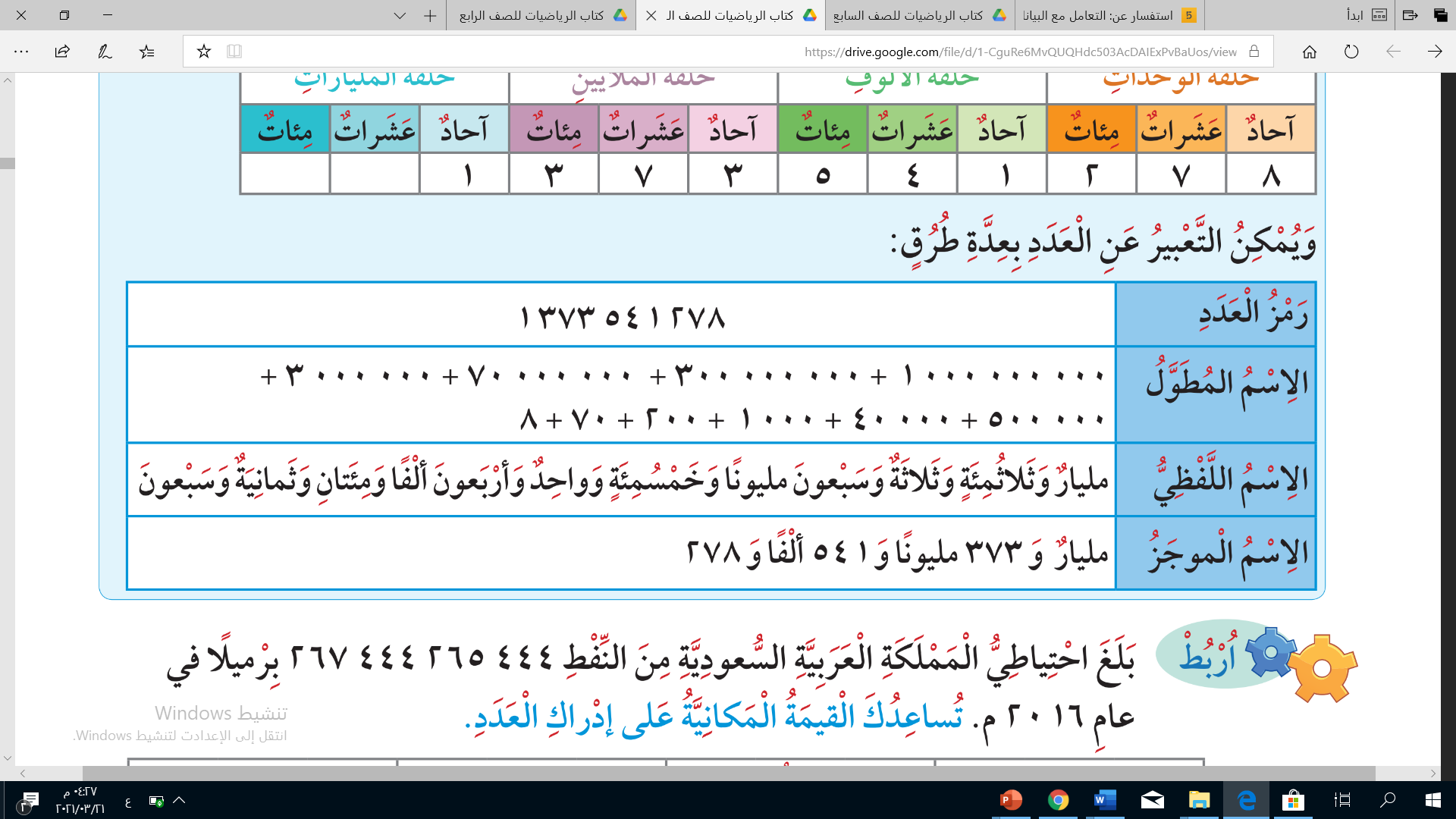 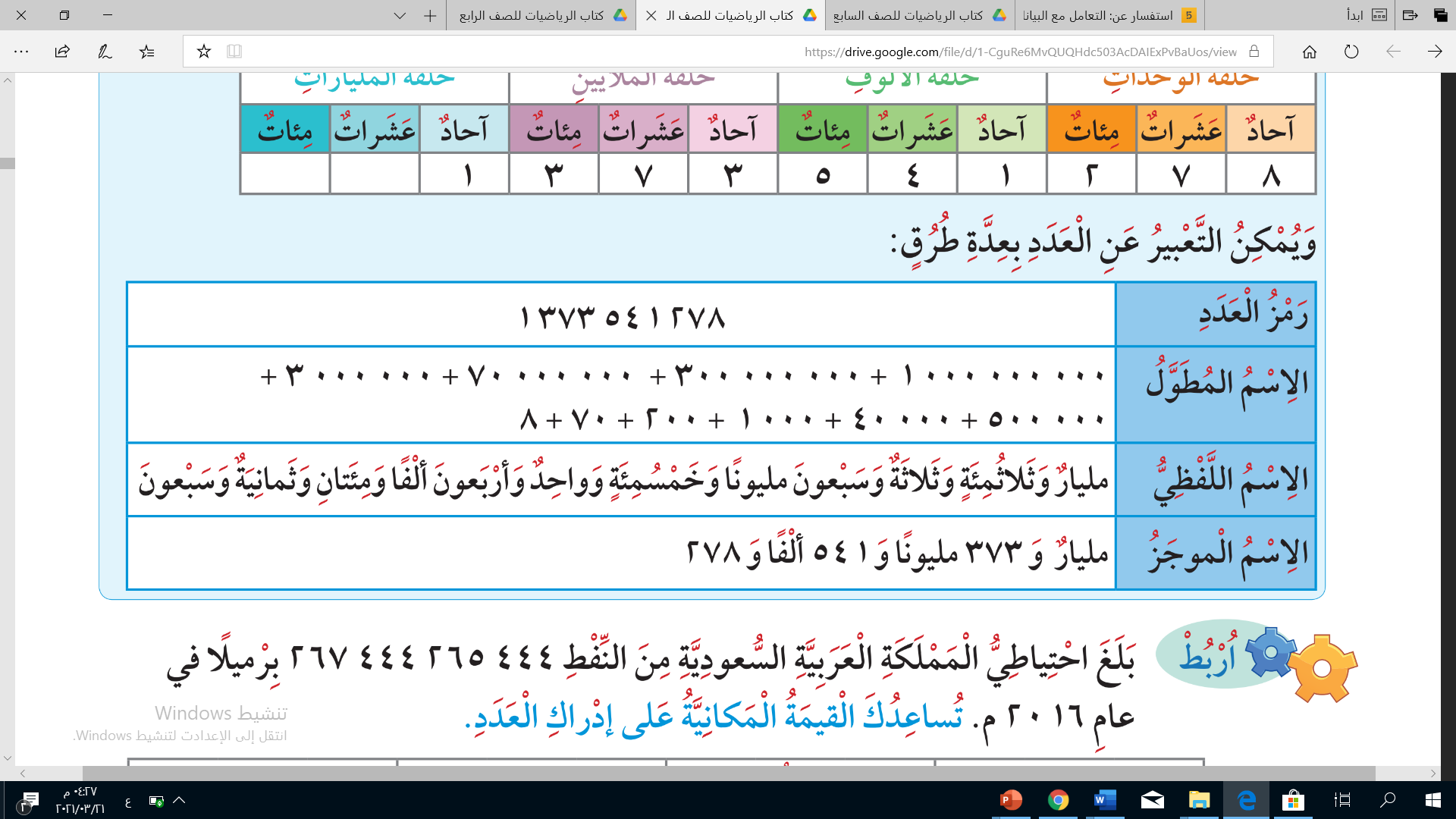 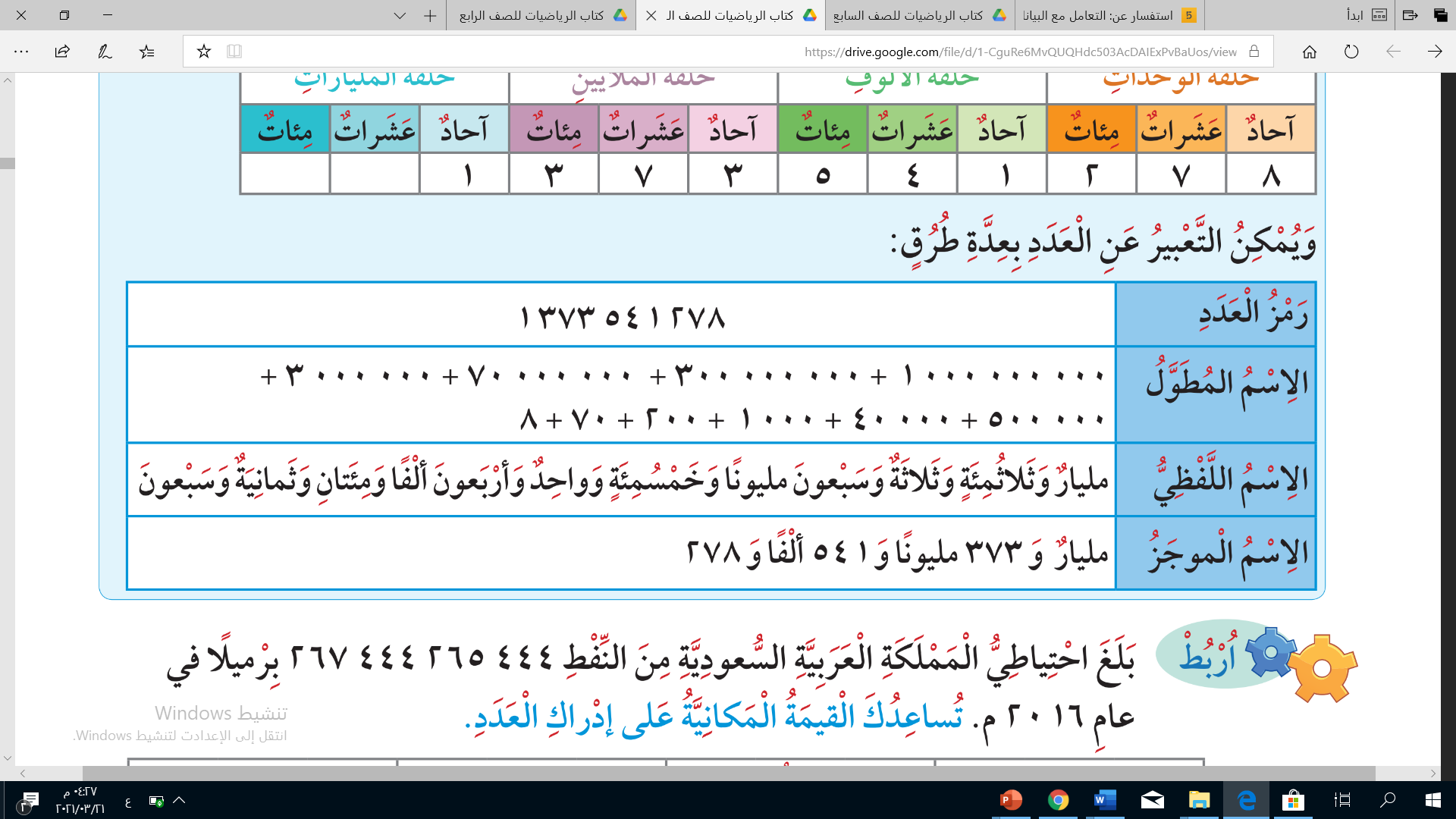 مخططات كارول
مقارنة وترتيب
 الأعداد
تقريب الأعداد
نتأكد من عدد الأرقام في كلا العددين
تصنيف البيانات وفق خاصية أو أكثر
حدد الرقم في المنزلة المراد التقريب اليها
استخدم جدولاً يصنف الأعداد
2-3-4-5-6-8-11-12-13-16-27
ننظر الى يمينه أصغر من 5يبقى كما هو
تبدأ المقارنة من اليسار
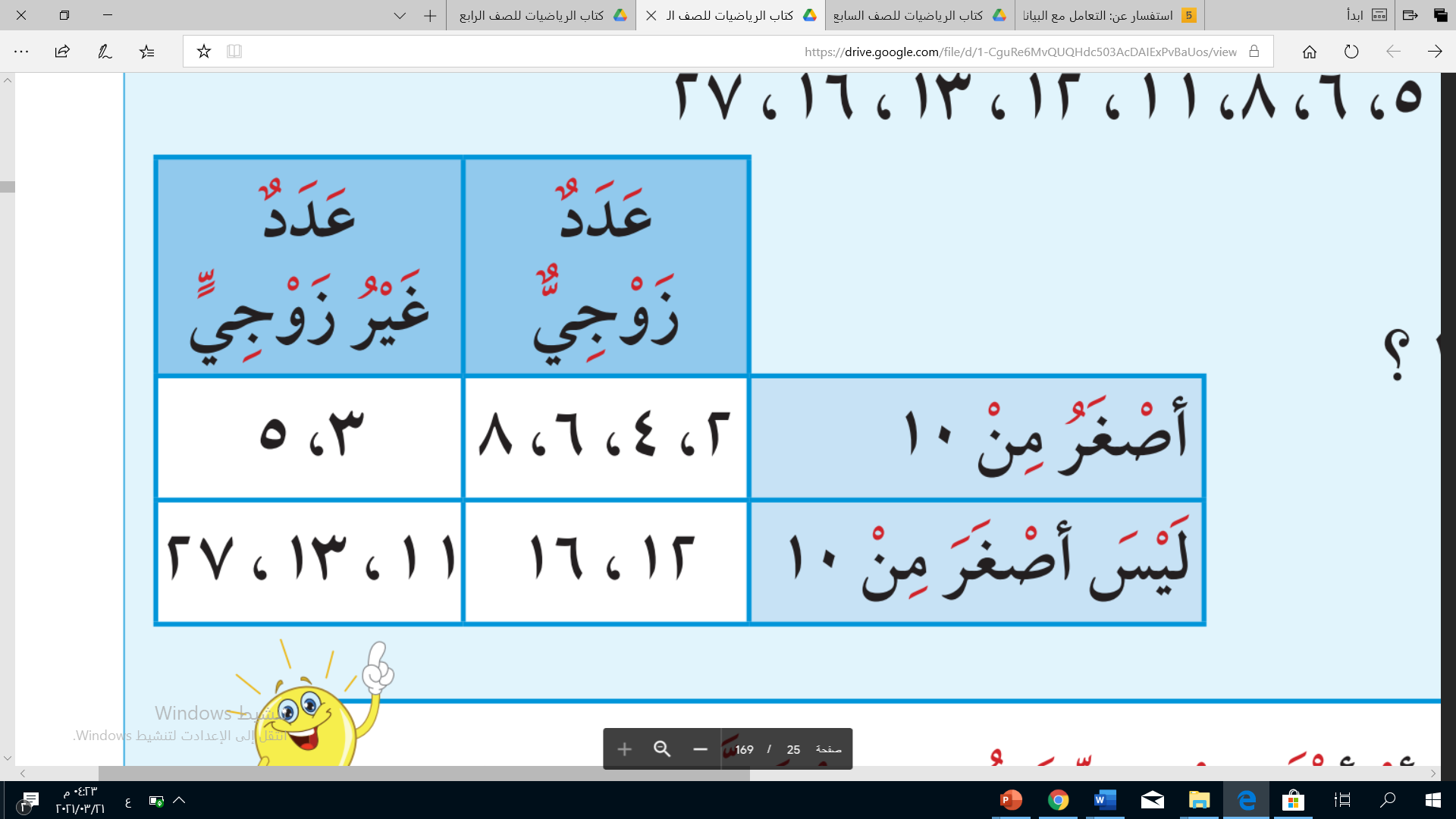 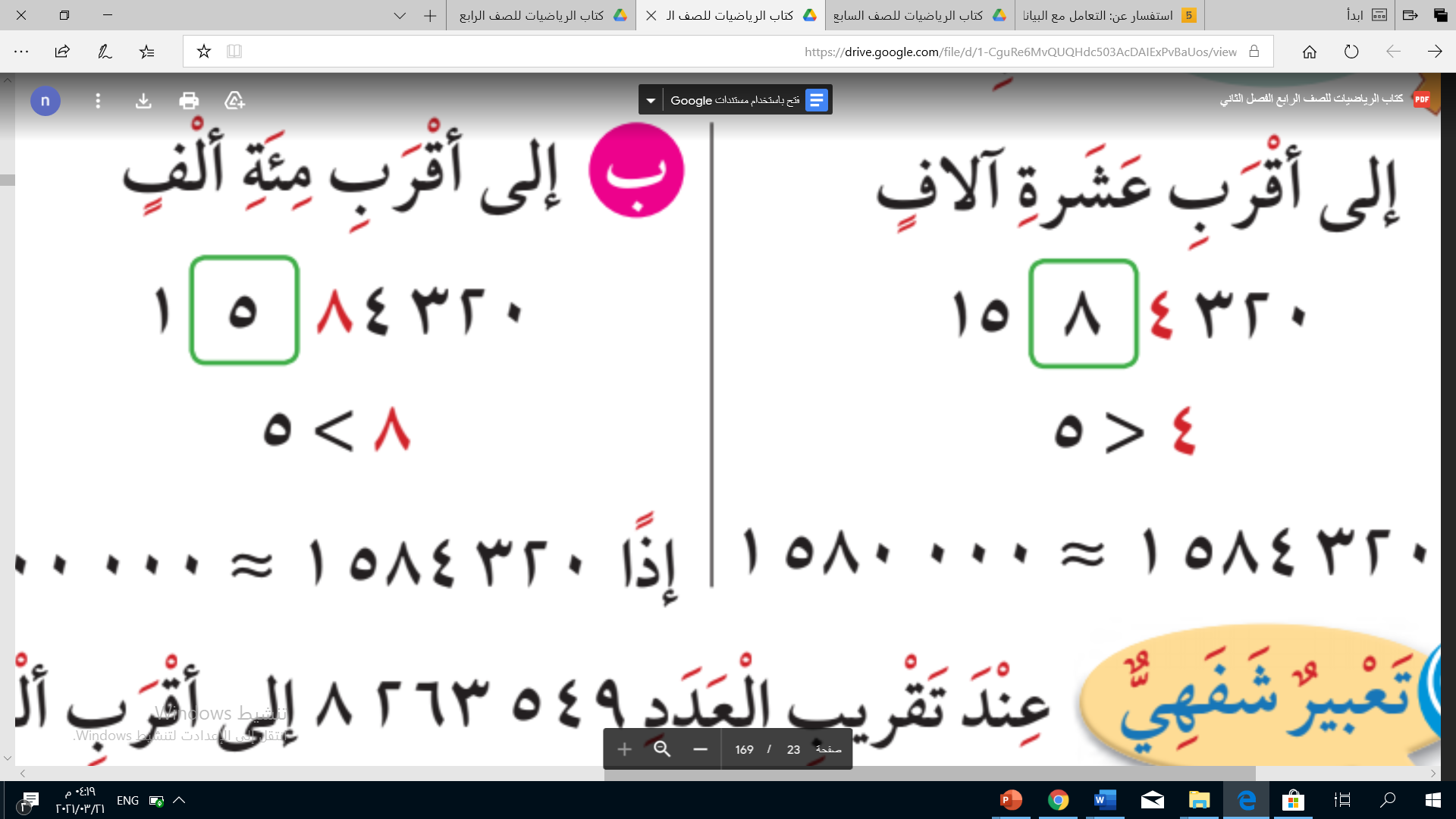 اذا كان أكبر من 5 نضيف 1 ونستبدل صفراً مكان كل رقم الى يمينه
4313256>4359873
LOGO
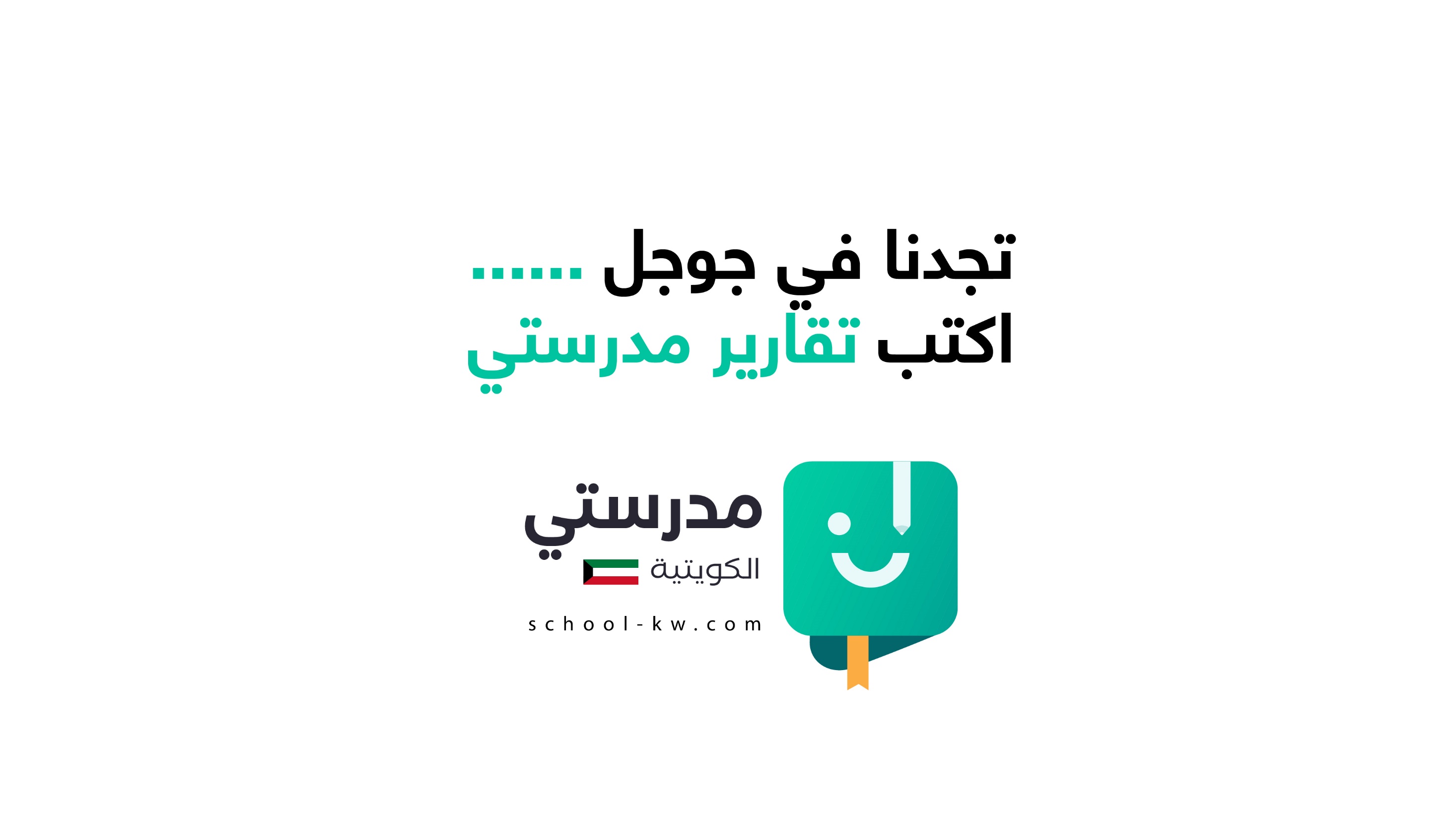